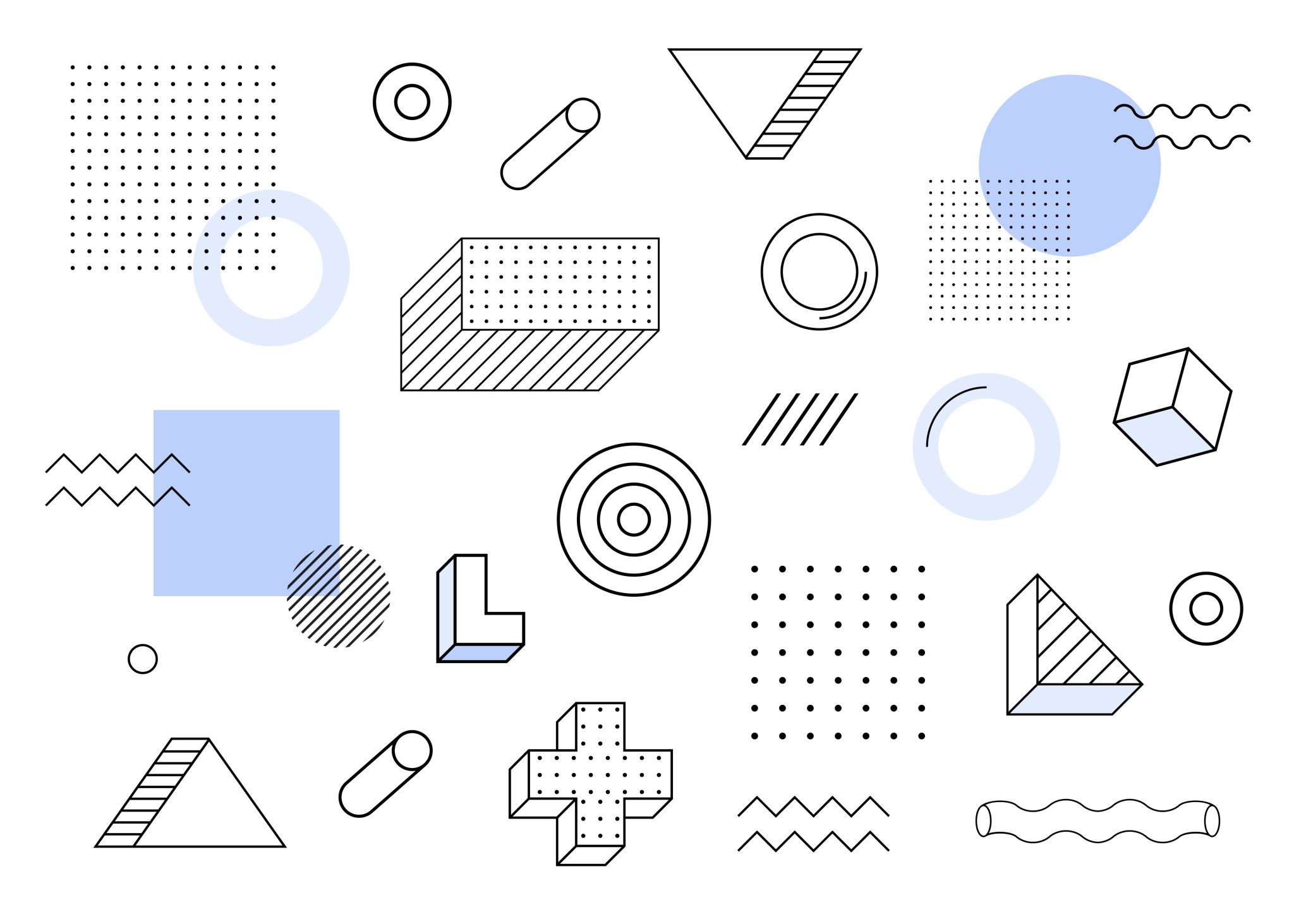 ARGUMENTACIÓN
Msc. Jennyfer Llanga
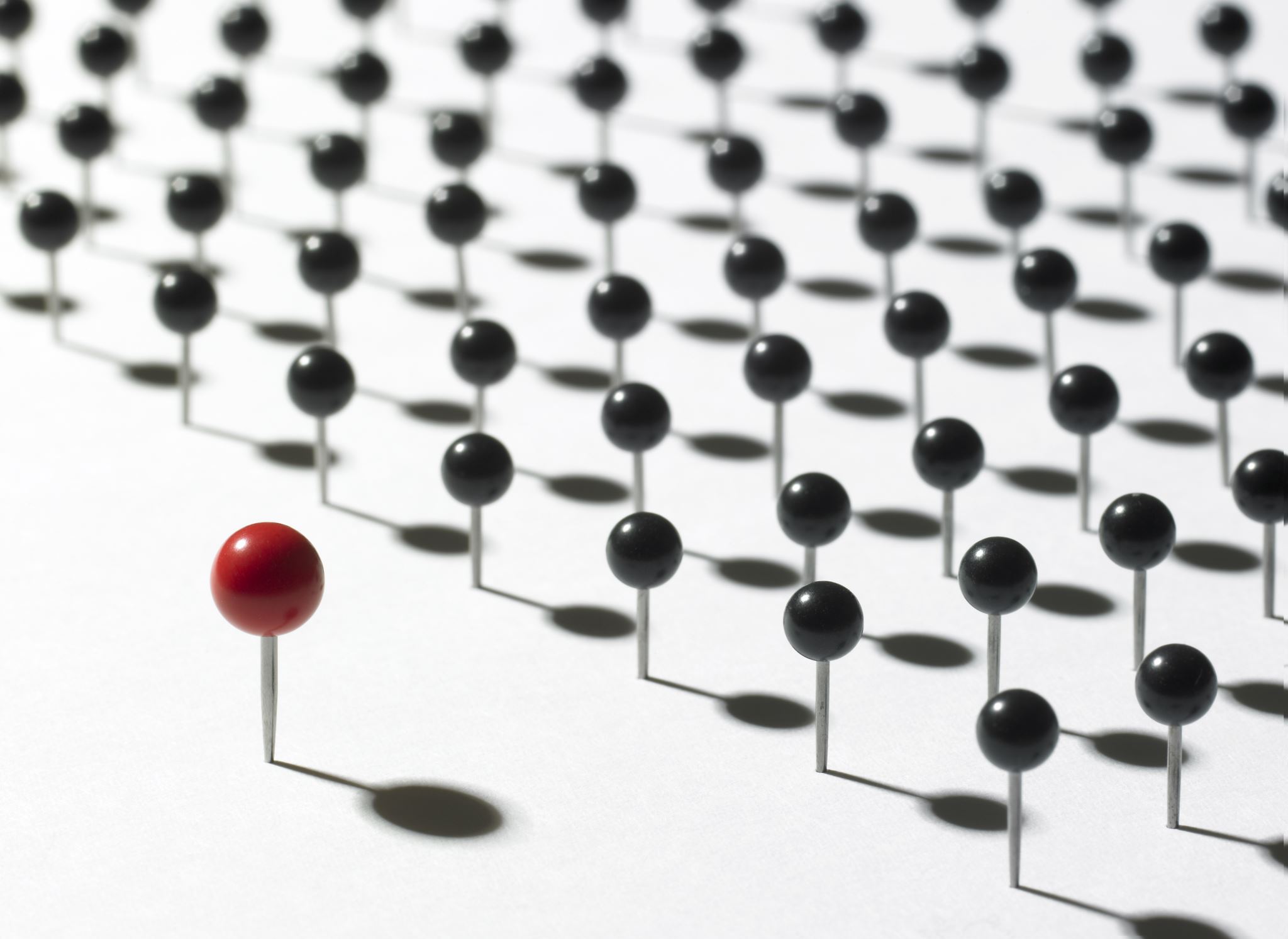 LIDER COMO HITO DE LA ARGUMENTACIÓN
La interrelación entre argumentación y liderazgo se centra precisamente en la competencia del líder de influir mediante el discurso a la adhesión o la defensa de llevar adelante una acción determinada.
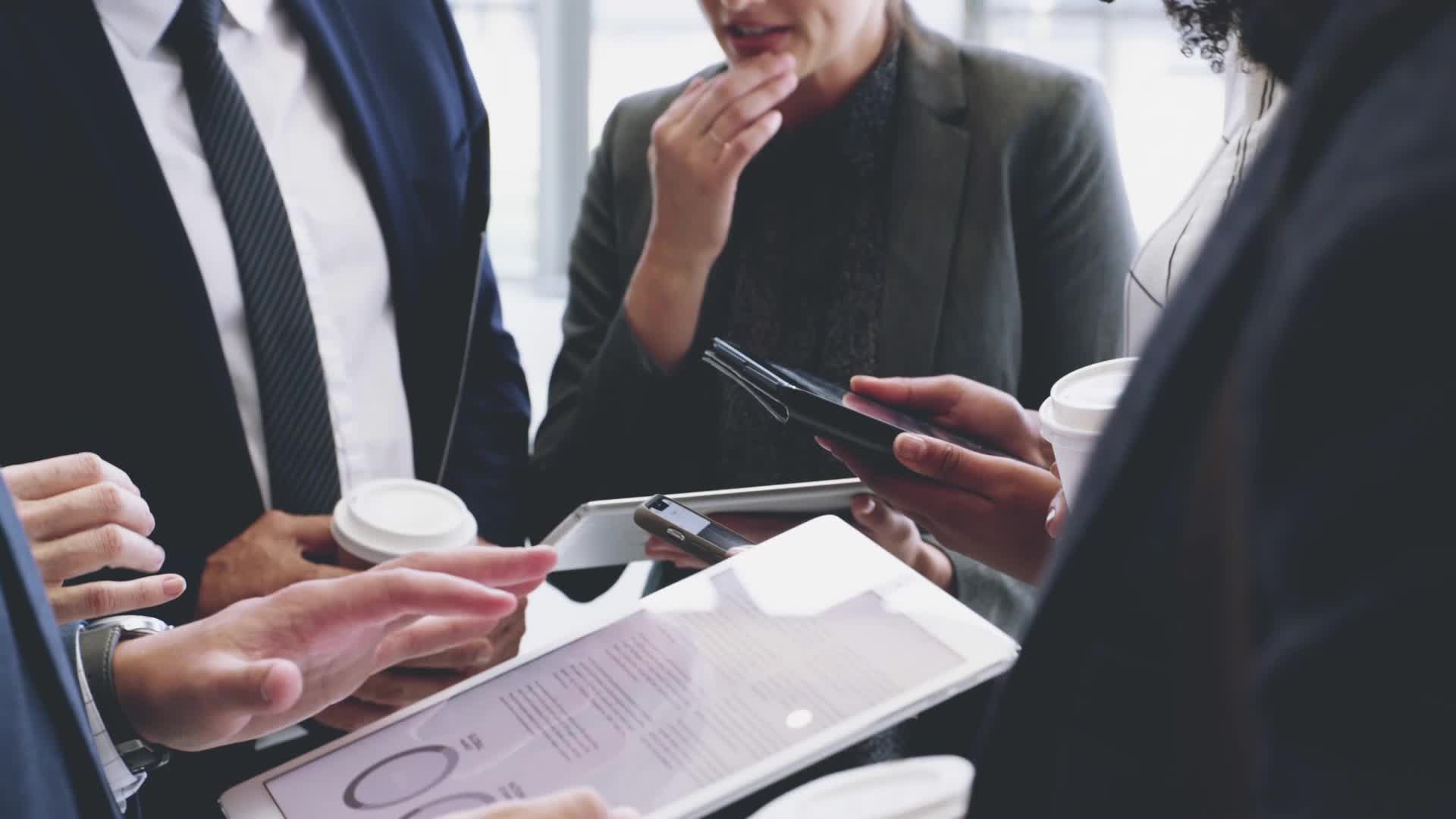 Un líder efectivo debe ser capaz de influir en los demás, motivar a su equipo y lograr que se alcancen los objetivos propuestos. 


La persuasión es una habilidad clave que le permite al líder ganarse la confianza de su equipo, inspirar acciones y generar cambios positivos
Características de un buen líder
Estrategias para gestionar emociones